Lean for Safety in design – some thoughts
Lean – basic terms and concepts
Lean, and waste, in the construction industry
How we can use Lean principles in safety - thoughts
Introductions
Chris Wearne, Facilitator, 35 years experience, contractor, design, client 
Green belt equivalent trained, by recognised Lean trainers
Trained in facilitation, accredited by APMG

Led Collaborative Planning, Boston Manor repair, (2012 Olympics)
Lean Improvement; Plant Management, M25 design review, Departures 
Communications Cells, for scheme development, scheme delivery
Collaborative Planning, 30+ major projects,
Only current provider of training dedicated to Collaborative Planning
Lead Author of Simplified Lean Capability Assessment
Lean is… the strength to deliver the right service to the customer at minimum cost
Understand
          the   
    customer
Continuous Improvement
Understand      
           the  
      process
Based around
    collaborative   
       working        
      and good  communication
‘Flow’
‘Pull’
Lean is…1/5 understand the customer
An example relating to consulting engineers; some clients want weekly updates and involvement in decisions; others just want the finished design and consider weekly updates to be a waste. The art lies in knowing the difference.
Understand the customer. This will assist in providing exactly what is wanted and, also doing nothing   
       unnecessary
If some taxpayers came to your desk and looked at your work,  
        would they see value in what you are doing. The NASA question.

        Value for		 - The public
			 - Highways England
			 - Government
			 - Neighbours
Lean is…2/5 understand the process
Understand the process. The more that everyone understands the process, the more they will see how to improve it
An example; the Ops Director could not understand why there was so much plant in the yard and why off-hiring plant took so much effort. This process chart showed why.
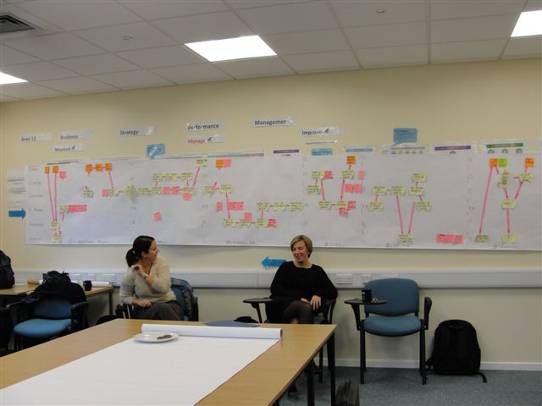 Lean is…3/5 flow
Look for ‘flow’
‘Standardise, Straighten, Sort, Sweep, Sustain
Just in time, minimising ‘Work in Progress’
Failure Mode Effects Analysis
Poke yoke – error elimination

Exercise in 5S – 20 SECONDS ALLOWED
An example; the road paver or concrete pump is most efficient when there is always one supply truck pouring material, already quality–controlled, into the hopper. No trucks means standing time, a line of trucks is both wasteful and liable to impede efficiency.
‘Flow’. Flow is best thought of as matching the heartbeat of the operation to that of the  demand
Lean is…4/5 pull
An example;  a good ’chippy’ always has two or three people in, waiting one or two minutes, for freshly fried chips.
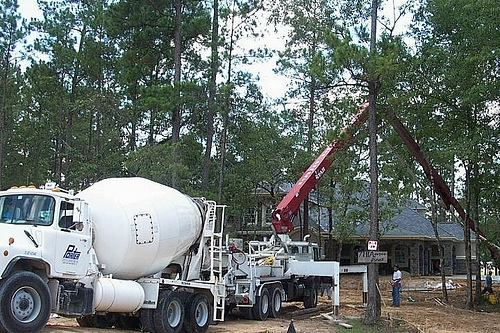 ‘Pull’ This is the discipline of ensuring that processes are only undertaken when the demand is there
Lean is…5/5 continuous improvement, reducing waste
“The greatest waste is the waste we do not see”     Shingo
 We know it’s there            We can see it now              We can take it out








But remember, one person’s waste….may be another’s job.
………
Waste
Labour

Plant

Materials
Labour

Plant


Materials
Labour

Plant


Materials
Recognising waste - the 8 wastes – TIM WOODS
Transport
Inventory
Motion
Waiting
Over-processing
Over-production
Defects
Skill Misuse
Recognising waste - the 8 wastes - Transport
Looks like – piles of fuel receipts

Feels like - you’re on first name terms with TNT

Sounds like – “Anything for me to take while I’m going?”

Examples - transferring files by taking a CD every week
		    - liaison across multiple offices
		    - meetings when a VC may suffice
		    - a 2 hour trip round the TM because access is one-way
Recognising waste - the 8 wastes - Inventory
Looks like – the Berlin Wall 

Feels like – vaguely reassuring, actually

Sounds like – “we can keep these guys busy by doing these..”

Examples - Starting work before the instruction – the ‘pull’
                 - printing off drawings early, to avoid the Friday rush
		    - the plant yard when I could not see the back fence
		    - purchasing materials to avoid year end ‘variances’
Recognising waste - the 8 wastes - Motion
Looks like – impressive, certainly for a short time

Feels like – you’re at the top of the stairs, wondering why

Sounds like  - “keeps me fit, Managing By Walking About”

Examples - from emergency meeting to emergency meeting…
		    - one project, different teams on different floors
 		    - the two team members who ‘have issues with each other’
		    - that gang who appear to be ’moving a hole’
Recognising waste - the 8 wastes - Waiting
Looks like – the huddle, arms folded

Feels like – an irrational desire to ‘fix’ the copier with a 14lb hammer

Sounds like – “I never realised it was holding you up, sorry”

Examples - late arrivals for meetings, 15 people, 5 minutes = £100  
		    - waiting for authorisations you cannot control, why?
		    - change of programme sequence
		    - just not turning up, so everyone else waits
		    - 7 blokes stood by a trench full of obstructions, cables etc
Recognising waste – Over - processing
Looks like – no different to 6 weeks ago

Feels like – walking through treacle

Sounds like – “who reads all of this?”

Examples - the (Creative) Complicationists ©
		    - ticking the box – environmental, safety (don’t shoot me)
		    - masses of BIM info – but no idea where the gas main is
		    - applying 6 sigma when there is insufficient data
                 - the fancy glove at the petrol pump
Recognising waste – Over - production
Looks like – the corridors are very narrow

Feels like – a vague feeling of satisfaction

Sounds like – “we’ve felled a forest to build this”

Examples - quality beyond requirements
	  	    - that mass of safety information at every site entrance
		    - overlap with other schemes
		    - extensive coverage of the flippin’ obvious
		    - too much concrete – a dead elephant at the roadside
Recognising waste - Defects
Looks like – the package is ready but one drawing’s back on the printer

Feels like - nausea

Sounds like – “I’ve just checked them now, and…”

Examples - wrong information from others
 		    - OSINTOT
		    - crummy decisions made without the discipline or full facts
		    - the temporary works sequence error, in Florida University
Recognising waste – Skills misuse
Looks like – your behavioural safety specialist is fixing the printer

Feels like – square peg, round hole

Sounds like – “we’ve asked one of the graduates to make a start….”

Examples - inadequately trained staff using cancer screening equipment
		    - trying to keep everyone busy
 		    - experts carrying out routine tasks
Recognising waste…. the 9th waste – Conflict?
Now examine the wastes you have listed…

How many were due to conflict or could readily lead to conflict?

Any one like paying lawyers….or shall we collaborate?

How many were due to basic lack of communication?

Anyone like doing stuff twice….or shall we use collaborative tools?
In response - three legs of lean
Collaborative Planning 
which drives process improvement and  communication
Visual Management 
which drives collaboration and process improvement
Process improvement which drives communication and collaboration
Collaborative Planning – the integrated team
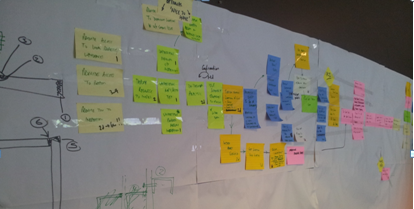 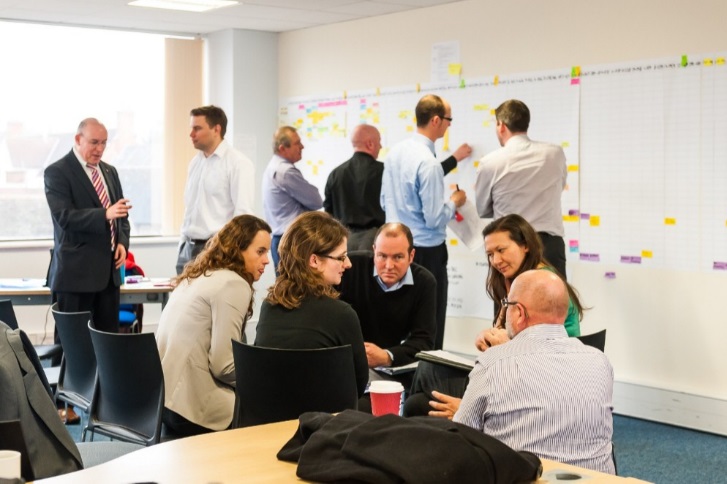 Engagement, Project Managers and Engineers can’t resist fiddling with it…
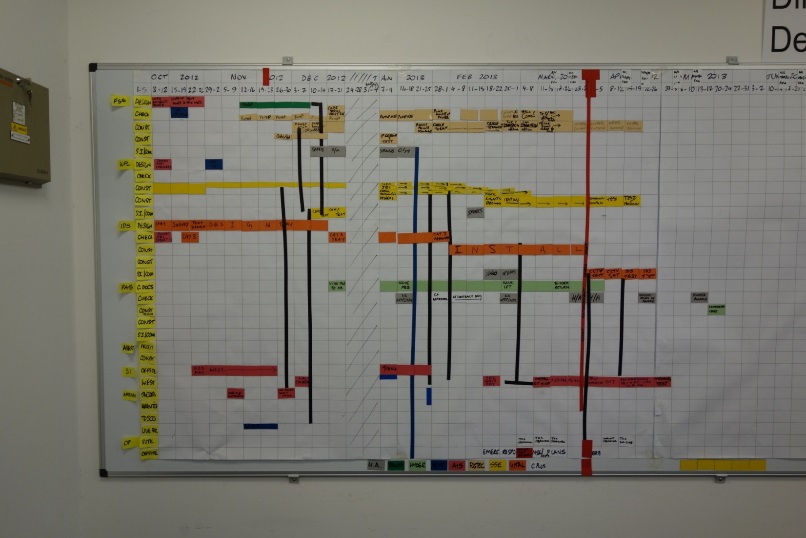 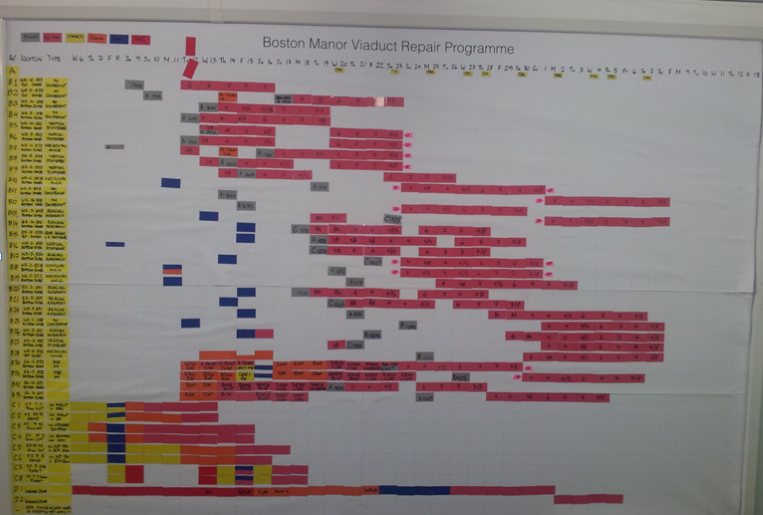 Collaborative Planning – elementsEstablish what is Value to the clientPlan as an Integrated TeamShort Interval ReviewDisplay to Engage and InformAnalyse Learn and Improve
Visual Display examples, project information
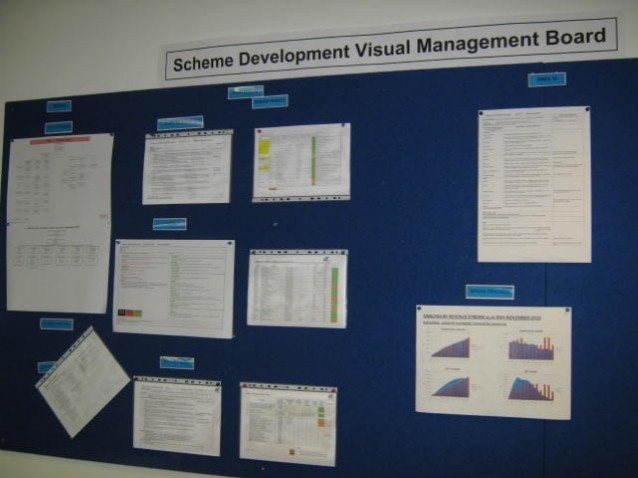 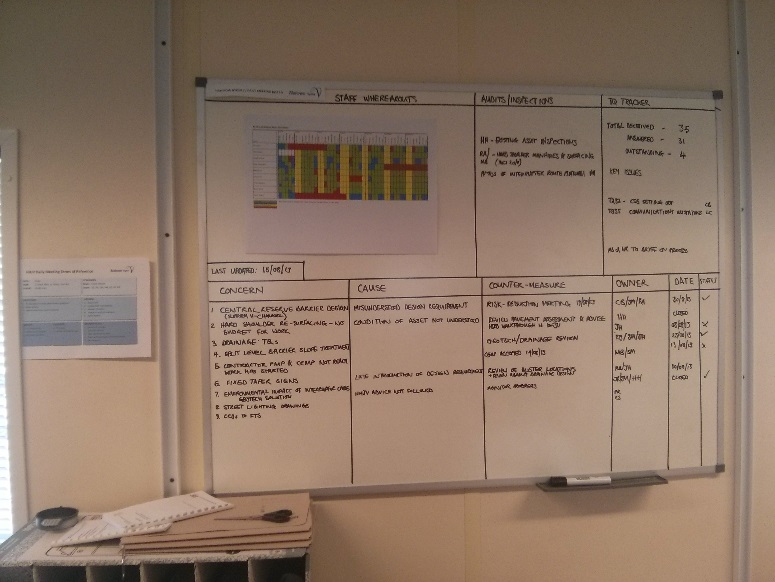 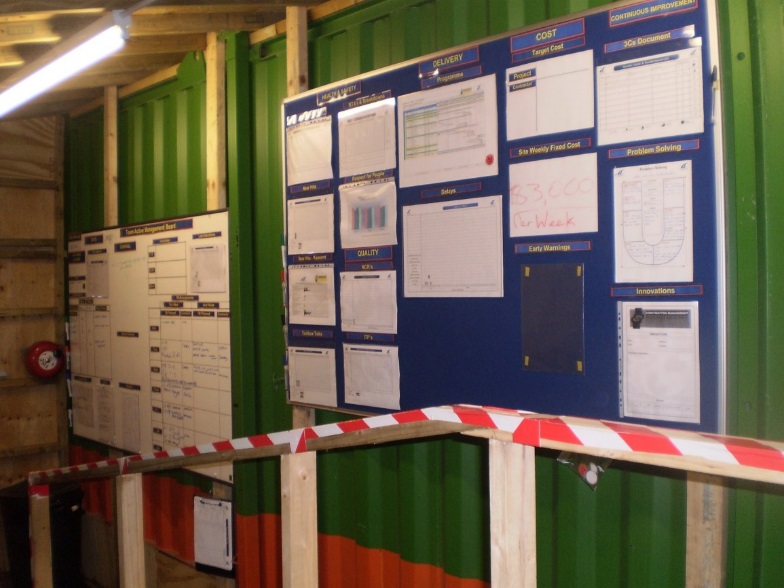 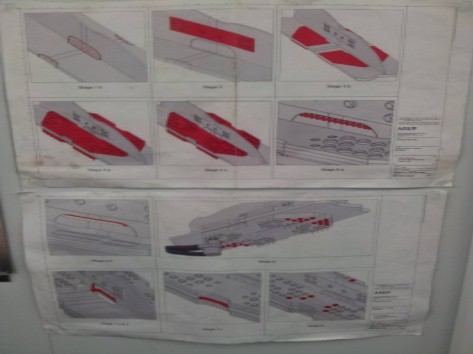 Visual Display  - potential informationProject 		- layout, main activities, objectives, sequences 		- constraints: TM, access		- costs: prelims daily / weekly costPeople 		- faces, names, photos, 		- organogram, 								- training, vacanciesPerformance	- Percentage Planned Complete 					- Progress against programme 		- Outputs				Improvement	- 3C’s with list of examples and case studies				- graph of PPC and RNC outputs		- display of savings made via Lean & Efficiencies
Process improvement
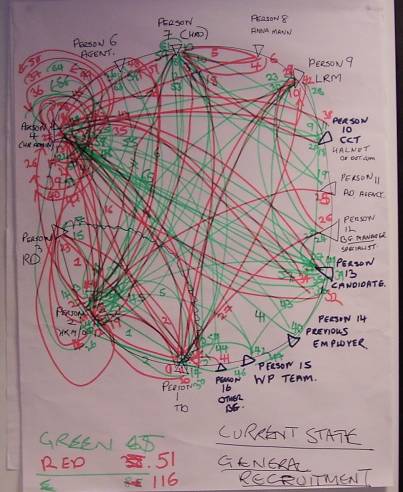 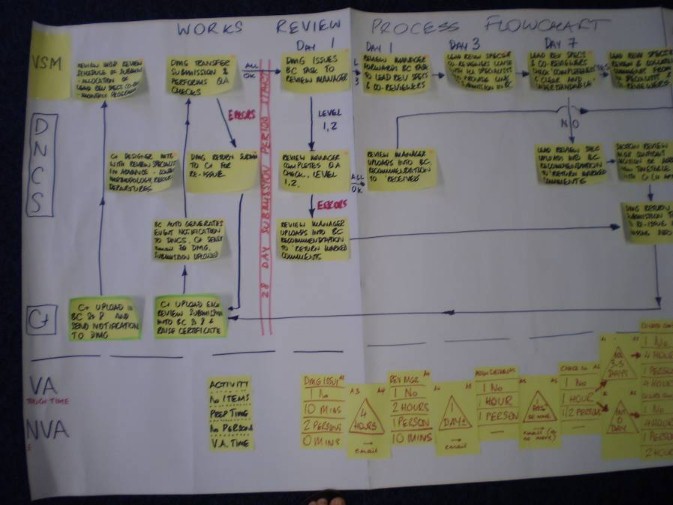 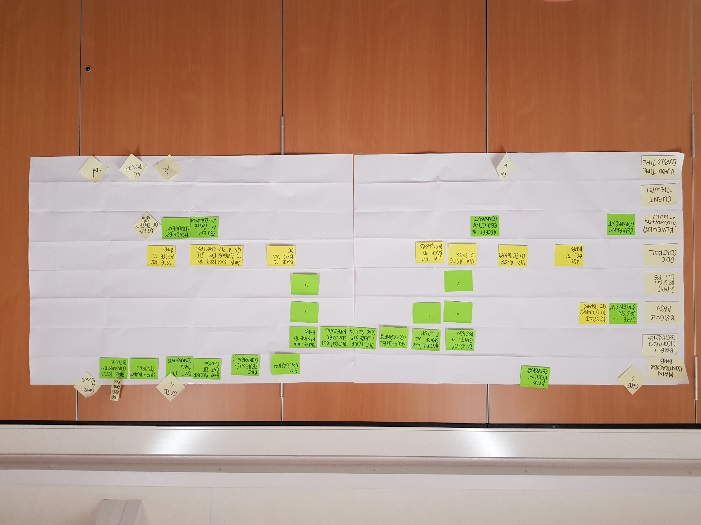 Process improvement – simple techniques, tools
3C’s – Concern > Cause > Countermeasure

5Y – Who / Why / Why / Why / Why – Kipling’s 5 friends

5S – workplace organisation –, sort, shine, straighten, standardise, sustain

PDCA – Plan Do Check Act

Fishbone diagram

Process mapping

Choosing By Advantages
Thank YouQuestions?
And what do we do about is?
Lean and PDWG – what of Lean can PDWG use?
Terms that cause confusion?


Any basic avoidable wastes we can address?


Where we can learn from past experience?


And some action plans to address?